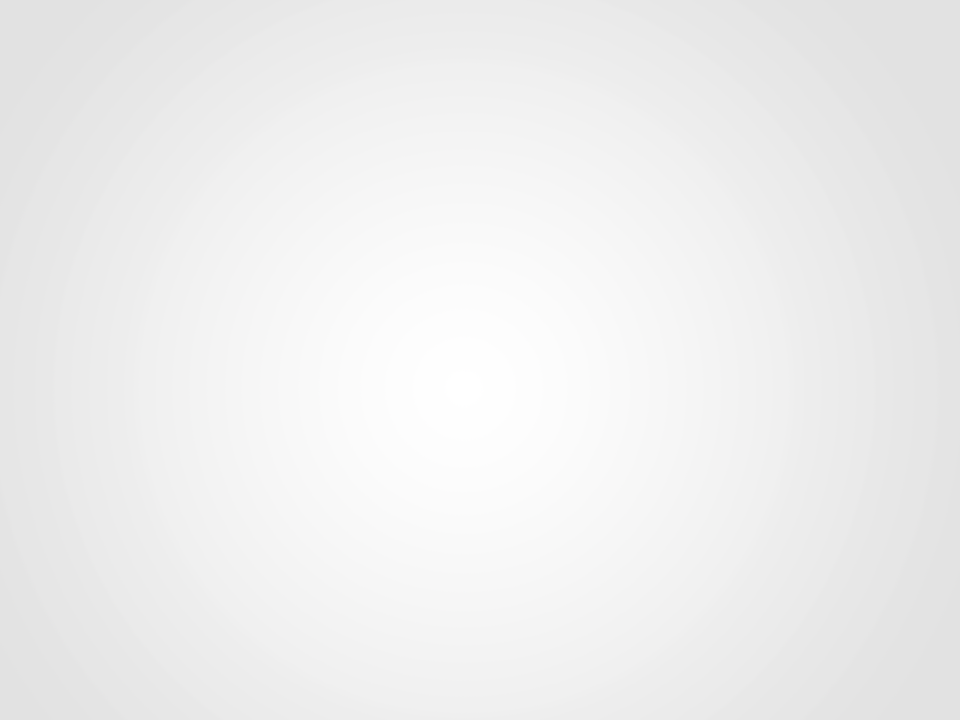 13º Encontro Anual de Relações do Trabalho e Segurança e Saúde no Trabalho
Painel de Boas Práticas:
Negociações Coletivas - Espírito Santo
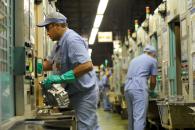 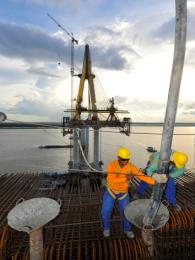 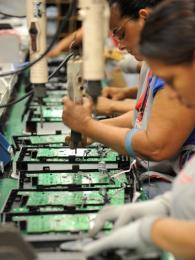 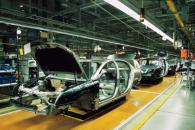 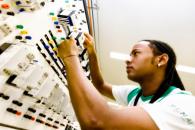 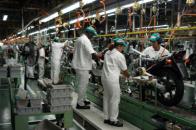 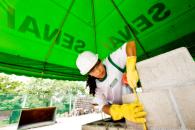 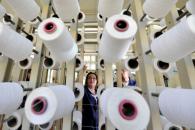 Ana Luiza Borges de Castro
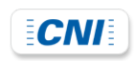 Negociações Coletivas
“É preciso CENTRALIZAR informações, COMPARTILHAR orientações e boas práticas com as entidades sindicais patronais.”

“O isolamento na prática da negociação coletiva leva á erro (principalmente em ACT) e aumenta o poder negocial laboral que segue padrões, premissas e orientações das Centrais Sindicais, CUT e outras.”

“Devemos propiciar e assessorar a quebra de paradigma, saindo assim, da zona de conforto e negociando de fato.”

‘”Devemos buscar o equilíbrio na força negocial – INFORMAÇÃO É PODER.”
Cheklist (resumido)
1) Pesquisar existência de TAC ou Ação Civil Pública (liminar), sentença determinando obrigação de fazer ou não fazer dos sindicatos em negociação coletiva;

2) Conferir processo eleitoral das entidades sindicais envolvidas; 

3) Reunir a Diretoria Patronal para alinhamento (metodologia,  questões periféricas, possíveis desdobramentos, concessão de cronograma negocial e oferta de pauta patronal – revisão, inclusão e retiradas de cláusulas já negociadas);

4) Publicar edital convocando a categoria para AGE, após realizar a AGE (ou mais) apresentando quadro comparativo analítico entre da CCT vigente com a minuta, deliberar sobre diretrizes da negociação – quanto a ordem do dia (edital), garantia da data-base, limites da negociação (índices, etc.), formação da Comissão de Negociação Coletiva de Trabalho e em alguns caso o Comitê (blindagem da Comissão);
Cheklist (continuação)
5) Formalizar todos os convites de rodadas de negociação, devendo haver
comprovação de presença, e quando deliberado em AGE ata das reuniões;

6) Articular com a Comissão Patronal de Negociação como a informação será repassada à categoria econômica durante as negociações (antecipação salarial; garantia ou não de data-base);

7) Finalizar as negociações, lançar no sistema mediador e informar as associadas sobre o fechamento (e-mail ou correspondência);

8) Realizar a AGE, convidando as associadas, não associadas, contadores, advogados, RH, DP, executivos (e a quem interessar) para exposição e esclarecimentos sobre a Negociação, dirimindo dúvidas, prestando orientações e informações de interesse ao setor quanto ao seu cumprimento.
Pontos fortes (negociação de fato)
-     Negociar início da vigência, quando não garantida a data-base (PODER DE NEGOCIAÇÃO);
Trabalhar o aumento da produtividade (ex.: limitando cláusulas de abonos, atrasos, etc);
Preparar contraminuta ou minuta propositiva (quando deliberado);
Limpar a CCT com revisão de toda redação, inclusão de cláusulas novas, exclusão de outras, tornar o texto orientativo para o Empregador;
Acompanhamento técnico de apoio aos ACT’s (Federação sendo Centro de Apoio);
Fortalecer  a Comissão Patronal Negocial (caso contrário fragilizará a negociação);
Trabalhar o tempo à favor do sindicato patronal;
Renegociação de cláusulas que levam à passivo trabalhista.
Por que AGE patronal após fechamento de CCT?
Instrui os contadores como cumpri-la;
Alinha pontos que devem ser tratados na próxima CCT (legitimação);
Dá voz à categoria e prestadores de serviço dos empregadores em debate construtivo;
O sindicato patronal presta serviço de grande importância fortalecendo a categoria; 
Aumenta o associativismo quando a não associada ou seu prestador de serviço vê relevância na prestação de serviço efetiva/apoio do sindicato patronal;
-   Aumenta seu banco de dados com informações de não associadas.
Exemplos de cláusulas propositivas
CLÁUSULA XXXXXXXX XXXXXXX- NOTIFICAÇÃO PRÉVIA

       O Sindicato laboral, notificará antes de ajuizar ação judicial, concomitantemente, pleiteando ora cumprimento de Acordo Coletivo ou Convenção Coletiva, ou Ação Coletiva, o Empregador e o Sindicato Patronal, quando aquele entender haver descumprimento de quaisquer cláusulas pactuadas de forma coletiva ou ainda da legislação.

       Parágrafo primeiro – A notificação deverá ser enviada para os Notificados,  com antecedência mínima de 60 (sessenta) dias corridos da data do ajuizamento da ação, a contar da notificação do último notificado. 

       Parágrafo segundo – A notificação deverá ser formalizada por Aviso de Recebimento (Correios).
 
      CLÁUSULA XXXXXXX XXXXX - MULTA 
 
       O não cumprimento de quaisquer das cláusulas desta Convenção Coletiva de Trabalho implicará em multa de 30% (trinta por cento) do salário do(s) empregado(s) envolvido(s), revertida em favor da parte prejudicada.
Exemplos de cláusulas propositivas
CLÁUSULA XXXXXXXXX – DA CONCESSÃO A INFORMAÇÃO AS CATEGORIAS ENVOLVIDAS

          As categorias envolvidas no presente pacto coletivo, quais sejam, econômica (patronal, empregadores, indústrias) e profissional (laboral, empregados, trabalhadores), poderão dirimir suas dúvidas junto aos sindicatos que a subscrevem a presente.

          Parágrafo primeiro – Em caso de dúvida quanto a qualquer cláusula do presente instrumento, ou ainda quanto a demandas de direito sindical e coletivo, deverá a categoria econômica (empregadores/indústrias) se dirigir, ou entrar em contato com o sindicato patronal –SINDIXXXX o qual está localizado na (Endereço XXXXXXX), e-mail XXXXXXXXXXX (visite nosso site: XXXXXXXXXXXX) e telefone (27) XXXX-XXXXX.

          Parágrafo segundo – Em caso de dúvida quanto a qualquer cláusula do presente instrumento, ou ainda quanto a demandas de direito sindical e coletivo, deverá a categoria profissional (empregado/trabalhador) se dirigir, ou entrar em contato com o sindicato laboral –SINDIXXXX o qual está localizado na (Endereço XXXXXXX), e-mail XXXXXXXXXXX (visite nosso site: XXXXXXXXXXXX) e telefone (27) XXXX-XXXXX.


        CLÁUSULA  XXXXXXXXX – ASSEMBLEIA EXTRAORDINÁRIA PATRONAL PARA ESCLARECIMENTOS DA CCT

           O sindicato patronal realizará ASSEMBLÉIA GERAL EXTRAORDINÁRIA, por convocação de edital a ser publicado em jornal de grande circulação, após a assinatura desta Convenção Coletiva de Trabalho, para prestar esclarecimentos quanto ao processo 

          Parágrafo primeiro – Na oportunidade, a que se refere o caput desta cláusula, poderão participar as indústrias associadas, não associadas, contadores, advogados, prestadores de serviços, prepostos, bastando para tanto, apenas a apresentação do Cartão de CNPJ da empresa a ser representada e declaração da mesma indicando o terceiro a participar da referida AGE.

          Parágrafo segundo – Para melhor atender a categoria e deter de informações atualizadas de seus representados, todos os participantes deverão informar os dados atualizados da empresa participante.
 
          Parágrafo terceiro – A atualização que se refere o parágrafo segundo poderá ser realizada de forma antecipatória, com o envio dos dados por e-mail (com confirmação de recebimento) ou correspondência (com aviso de recebimento - AR), ou ainda, no dia da AGE, por meio de formulário a ser preenchido e entregue no ato.

          Parágrafo quarto – A realização da AGE, que se refere o caput desta cláusula, perfaz mera liberalidade da entidade sindical patronal, uma vez que não constitui obrigação sindical a realização de tal ato.
Exemplos de cláusulas propositivas
CLÁUSULA XXXXXXX - REAJUSTE SALARIAL 
 
         Os salários dos trabalhadores serão reajustados a partir de XX de XXXXXXX de 20XX, com o percentual de XX% (XXXX por cento), aplicados sobre os salários efetivamente corrigidos pela CCT XXXX, contemplando o período entre XX de XXXXXXX de 20XX à XX de XXXXXXX de 20XX.
 
        Parágrafo primeiro - As cláusulas pactuadas na CCT 20XX/20XX, que porventura forem suprimidas nesta, estão expressamente revogadas.

        Parágrafo segundo – Após a data de assinatura do presente pacto, os empregadores poderão quitar as obrigações adquiridas nesta, em até três vezes (uma a cada mês), sempre nos dias de pagamento, habitualmente utilizados.
 
         CLÁUSULA XXXXXXX - ANTECIPAÇÕES SALARIAIS
 
        Os empregadores poderão, superada a data-base, conceder antecipações salariais, as quais serão necessariamente compensadas após o fechamento/assinatura, da presente Convenção Coletiva.
 
        Parágrafo primeiro – Os valores referentes à antecipação salarial, em detrimento de negociação coletiva, deverão estar discriminados no contracheque do empregado, identificando a verba e formalizando a concessão de informação quanto a parcela. 
 
        Parágrafo segundo - Serão compensados os reajustes salariais espontâneos e antecipações salariais concedidas no período entre 1º de janeiro de 2015 a 31 de dezembro de 2015.
Exemplos de cláusulas propositivas (protetivas preventivas)
CLÁUSULA XXXXXXX – LABOR EXTRORDINÁRIO EM LOCAL INSALUBRE (Portaria 702 do MTE).


  CLÁUSULA XXXXXXX - DOS CURSOS OU PROGRAMAS DE QUALIFICAÇÃO PROFISSIONAL no artigo 476-A da CLT.
Exemplos de cláusulas propositivas (protetivas preventivas)
CLÁUSULA  XXXXXXXXX - VALE TRANSPORTE
 
          O vale transporte é direito do trabalhador, em detrimento ao contrato de trabalho firmado, e será concedido sempre que houver solicitação – pessoal - para tanto, limitado o desconto de 6% (seis por cento), previsto em lei, nos termos da Lei nº. 7.418/85.
 
         Parágrafo primeiro – O benefício, referido na presente cláusula, tem finalidade única e exclusiva para subsidiar o transporte do trabalhador de sua residência ao trabalho e vice e versa.
 
         Parágrafo segundo - O uso do vale-transporte só poderá ser realizado pelo beneficiário, ou seja, o empregado.
 
         Parágrafo terceiro – É proibido o uso do vale transporte por terceiros, familiares, amigos, ou colegas de trabalho do beneficiário.
  
         Parágrafo quarto – É expressamente proibido a venda do vale transporte, com também a sua utilização para fins não destinados ao transporte para locomoção do beneficiário, de sua residência ou local de trabalho e vice e versa.
 
        Parágrafo sexto - A utilização do vale transporte só poderá ser realizada nos dias em que houver labor.
 
        Parágrafo sétimo - A recarga mensal do vale transporte será calculada sobre o valor constante no saldo do beneficiário, acrescido com o número de dias a serem laborados do próximo mês.
 
        Parágrafo oitavo - A qualquer momento o trabalhador poderá fazer a opção de uso do vale transporte, independentemente de quantas vezes for necessário.
 
        Parágrafo nono – O direito do trabalhador se restringe ao uso do vale transporte durante o contrato de trabalho, não sendo a este devido os valores remanescentes da data do último dia laborado.
Exemplos de cláusulas propositivas (protetivas preventivas)
CLÁUSULA XXXXXXXXXX - PLANO DE SAÚDE
 
            Fica facultado às empresas contratar Plano Individual ou Familiar de Assistência Médica e outros benefícios para os seus empregados, com a participação dos mesmos nos custos correspondente à mensalidade.
 
            Parágrafo primeiro – O empregador que desejar conceder plano de saúde aos seus trabalhadores deverá ofertar o benefício de coparticipação e em caso de aceite do   empregado o mesmo deverá solicitar a concessão do benefício, bem como autorizar a realização dos descontos em seu contracheque, tudo de forma expressa e por escrito.
 
            Parágrafo segundo – O custeio tratado no “caput” limita-se ao pagamento parcial do plano, leia-se “da mensalidade” e não de procedimentos, cirurgias, consultas, exames, despesas médicas que ultrapassem o valor da mensalidade.
 
           Parágrafo terceiro – No momento da rescisão contratual o trabalhador deverá ser comunicado, de forma expressa e por escrito, da rescisão do contrato com o plano de saúde, sendo devido ao mesmo 30 (trinta) dias de carência à contar do aviso. 
 
           Parágrafo quarto – As entidades signatárias da presente Convenção Coletiva de Trabalho poderão apresentar propostas de plano de saúde ambulatorial, ficando facultado a cada empregador contratar ou não.
 
            Parágrafo quinto – A participação do empregador no custeio do benefício tratado nesta cláusula limita-se apenas ao trabalhador, não sendo obrigatório custear participação de dependentes deste.
 
            Parágrafo sexto – A inclusão de dependente só poderá ser realizada mediante autorização do empregador.
 
            Parágrafo sétimo – Ao empregador é vedado descontar acima de 30% da base salarial do empregado à título de participação no custeio, devendo o remanescente ser quitado de forma que não seja propiciado desconto ilegal.
 
           Parágrafo oitavo – As empresas ficam desobrigadas a contratar o plano em favor do empregado que já tiver plano de saúde, seja na qualidade de dependente ou autônomo.
 
            Parágrafo nono – Em caso de afastamento por mais de 15 (quinze) dias, o trabalhador se compromete a pagar a mensalidade correspondente ao plano de saúde ambulatorial ao final de cada mês a empresa, evitando a suspensão do plano.
 
            Parágrafo décimo – A concessão do benefício tratado nesta cláusula terá natureza
Exemplos de cláusulas propositivas (fator produtividade)
CLÁUSULA XXXXXXXX - ATESTADOS MÉDICOS 

        Os atestados médicos e odontológicos fornecidos por profissionais devidamente inscritos em seu conselho profissional, serão recebidos pelas empresas como justificativa de faltas e abono ao serviço.

        Parágrafo primeiro - Os empregados deverão apresentar o atestado médico à empresa dentro do prazo máximo de 5 (cinco) dias uteis, após o seu retorno ao trabalho.

        Parágrafo segundo - As declarações de comparecimento à consulta médica ou odontológica, bem com agendamento de consulta, realização de exames não abonarão a ausência do empregado durante o tempo que ficou na consulta.

        Parágrafo terceiro - Serão aceitos atestados médicos e odontológicos, sempre que fornecerem nome legível, assinatura e número do registro do profissional que realizou o atendimento, local e data do atendimento, nome completo do empregado e dias para o atestado.

        Parágrafo quarto – Caso o atestado contenha informações ilegíveis, será concedido ao empregado mais cinco dias para providenciar segunda via do documento, para compreensão de seu conteúdo.

        Parágrafo quinto – É direito do empregador checar a veracidade das informações contidas em quaisquer documentos ofertados pelo empregado, inclusive atestados (como realizar ligações, enviar ofícios ou e-mails direcionados aos locais onde foram realizados os atendimentos).
Exemplos de cláusulas propositivas (fator produtividade)
CLÁUSULA XXXXXXX - DA PROIBIÇÃO DO USO DE CELULAR

     Para melhor garantir a segurança de seus trabalhadores e objetivando o mínimo de previsibilidade quanto a produtividade, fica estabelecido a proibição de uso de qualquer aparelho eletroeletrônico, em especial aparelho de celular durante o cumprimento das atividades laborativas.

     Parágrafo único – Caberá a cada empregador avaliar o modo de aplicação das penalidades em caso de descumprimento desta cláusula por parte de seu trabalhador.
Fim !
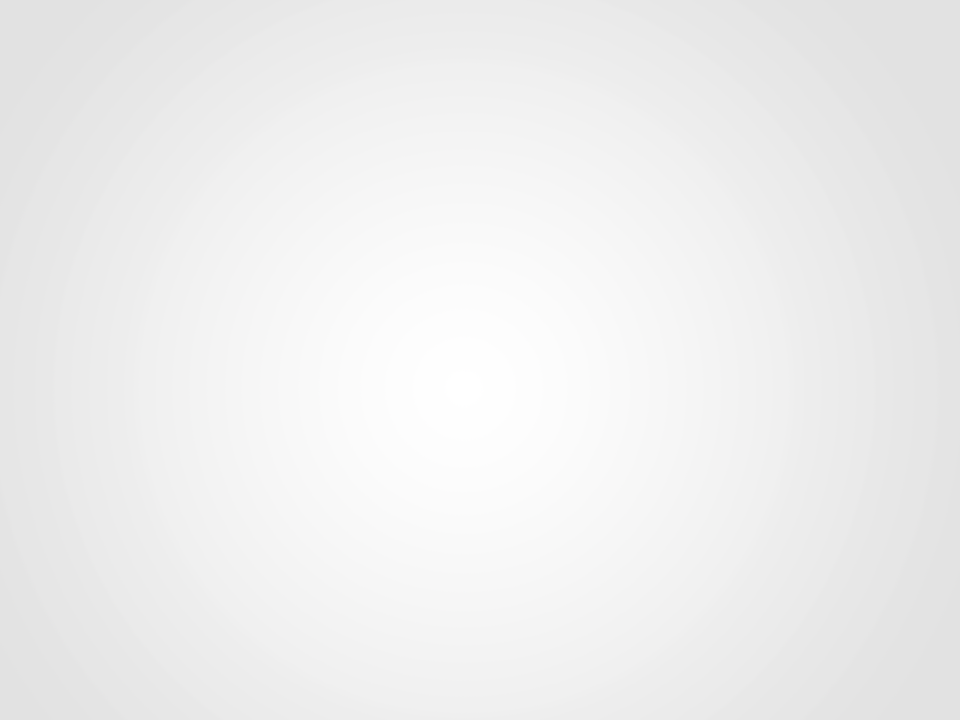 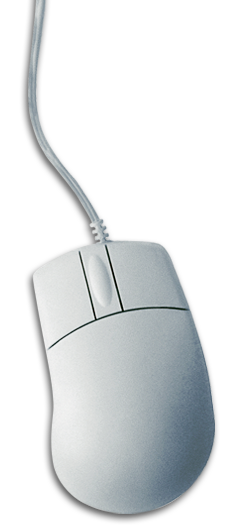 Ana Luiza Borges de Castro

Advogada da Área Sindical e Coletiva da Unidade Jurídica do Sistema FINDES

Tel.: (27) 3334-5688 / 3334-5958 / 3334-5667
E-mail:  acastro@Hotmail.com
rtacas@cni.org.br
www.cni.org.br
www.relacoesdotrabalho.com.br
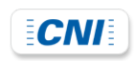